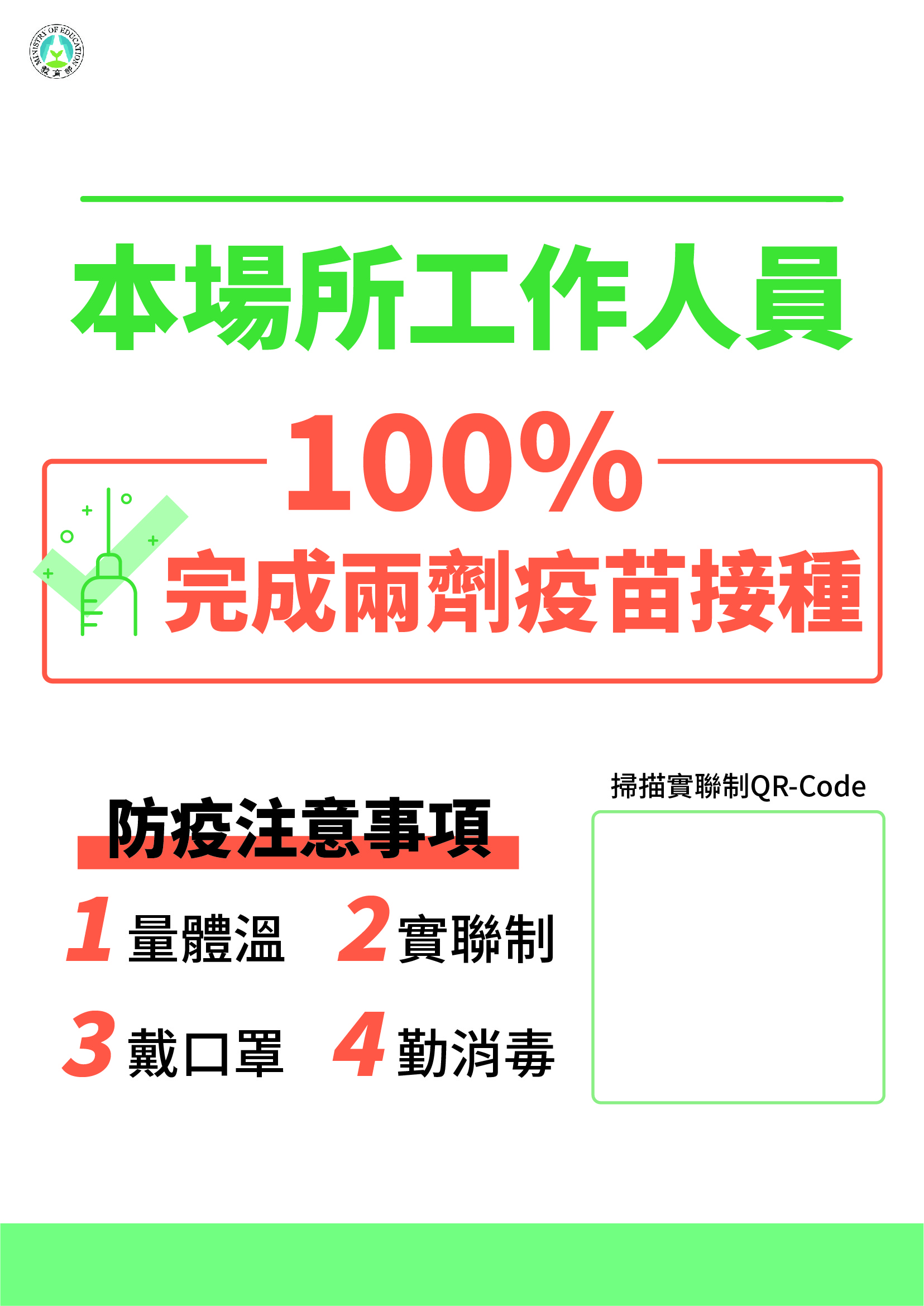 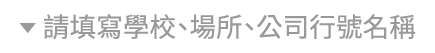 2021/12/14
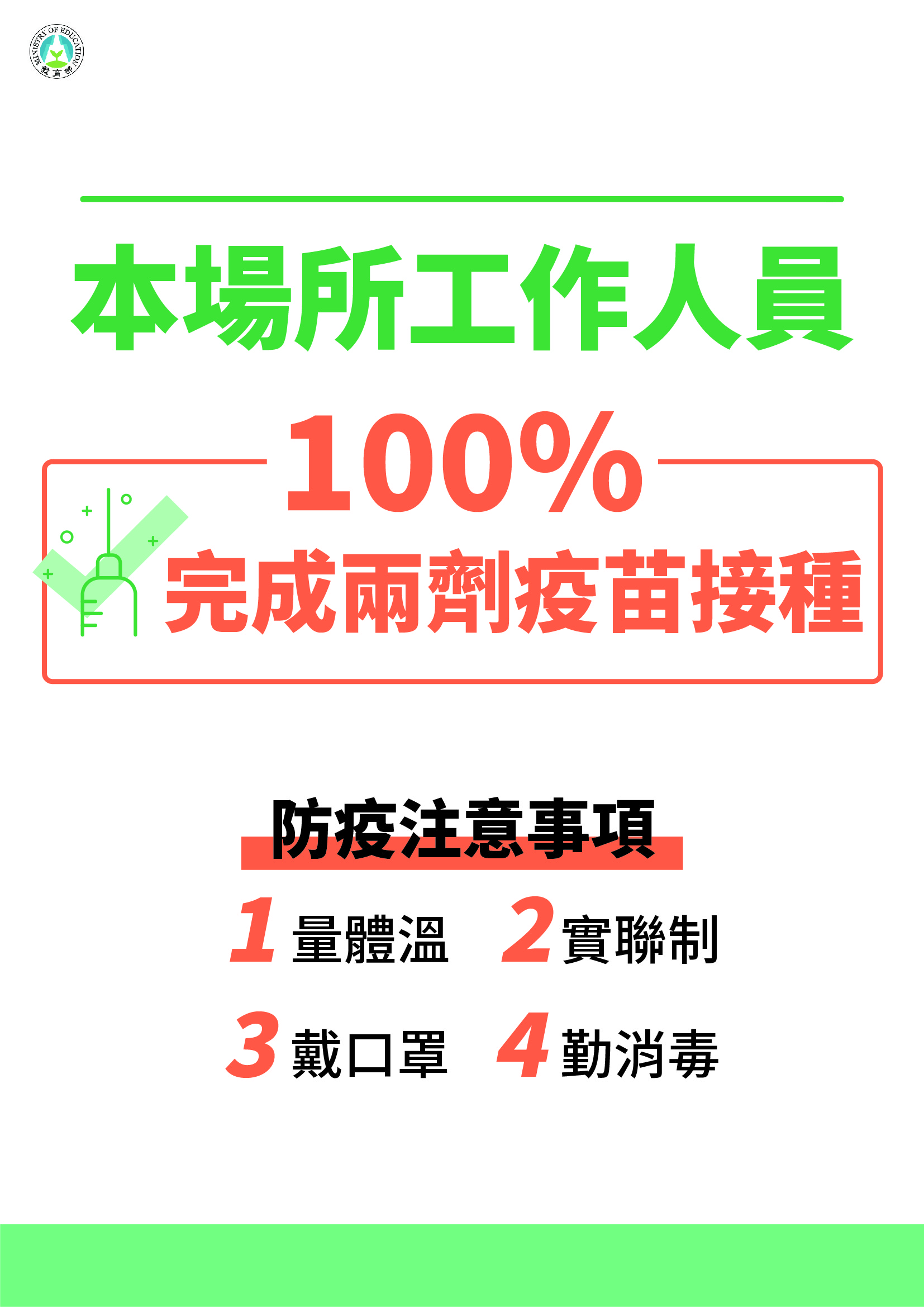 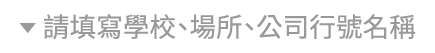 2021/12/14
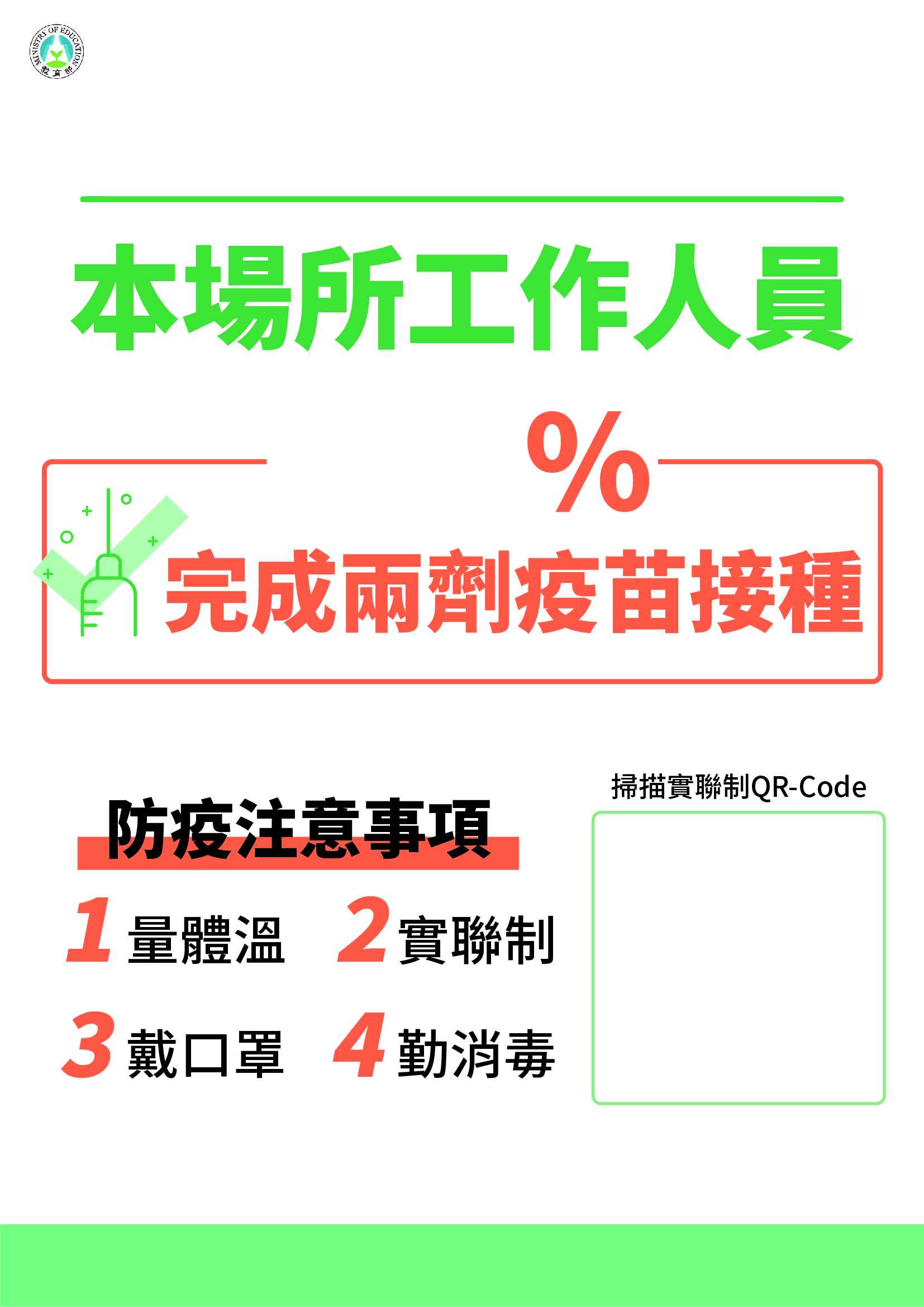 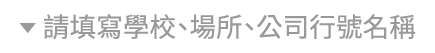 2021/12/14
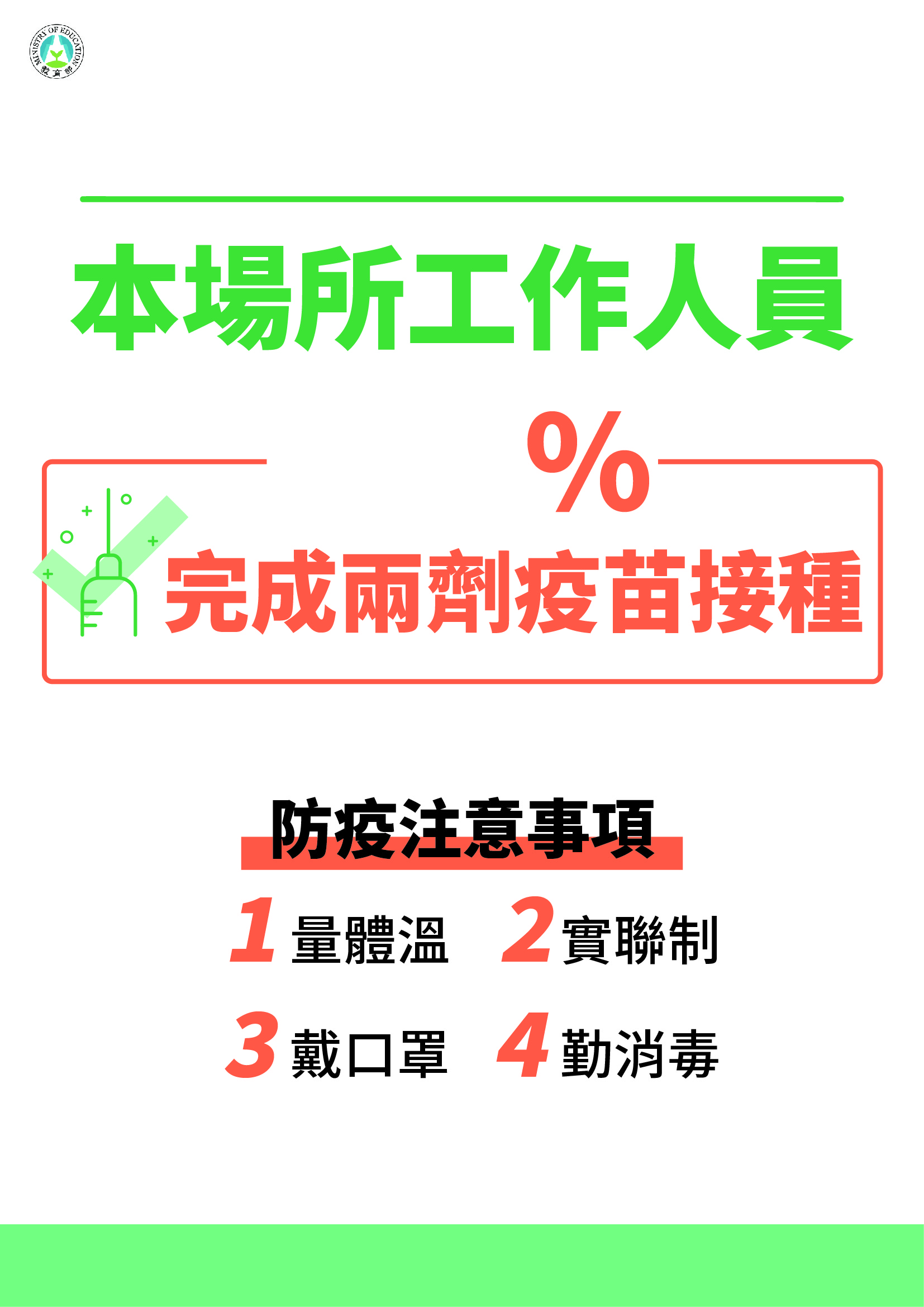 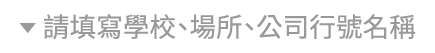 2021/12/14
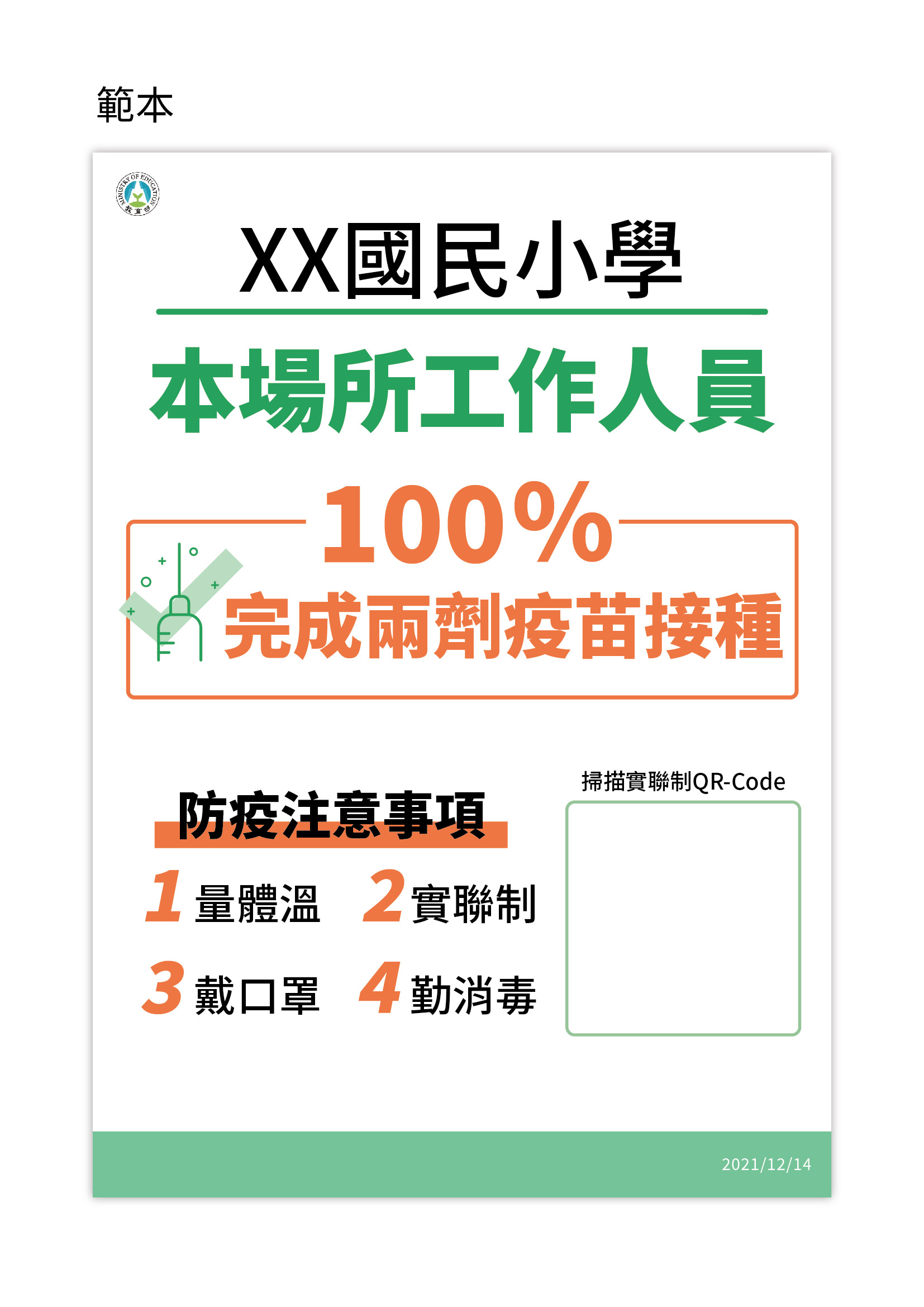 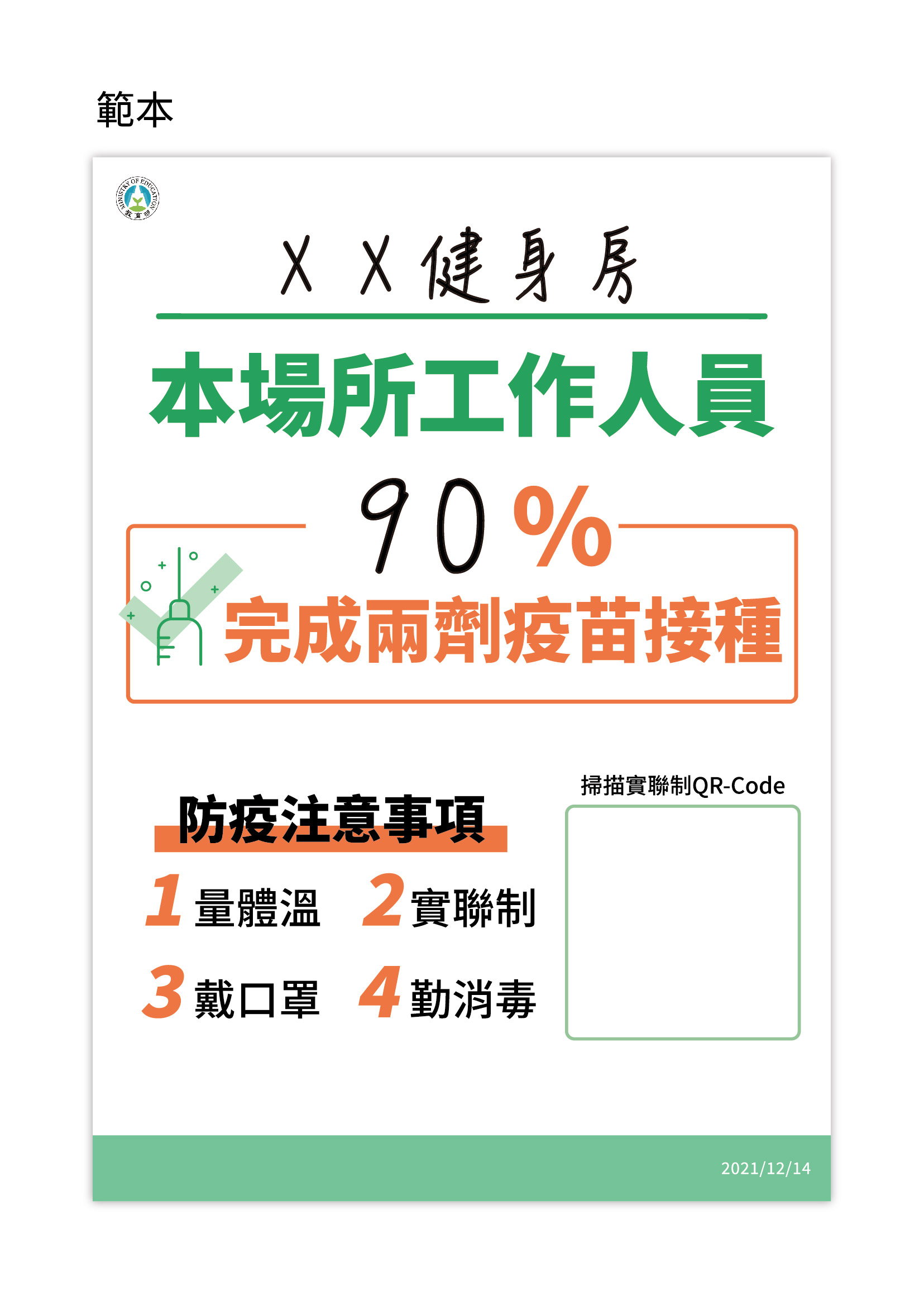